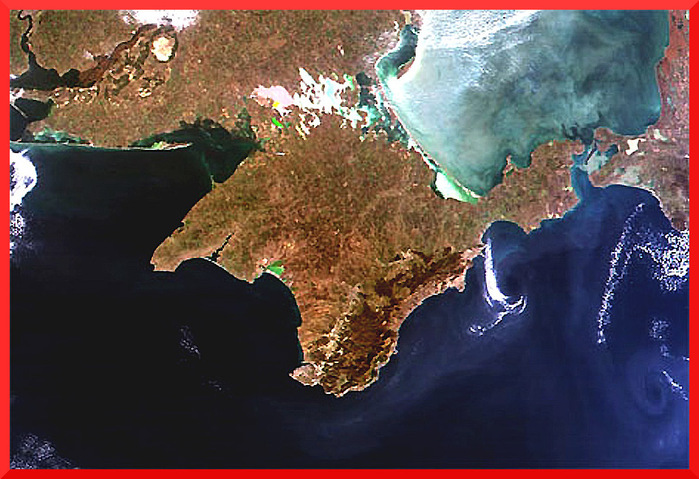 Республика Крым.Севастополь.1 часть.
Учитель географии, МКОУ-СОШ №2 ЗАТО п. Солнечный Красноярского края, 
Мурашкина Инна Николаевна.
Происхождение названия.
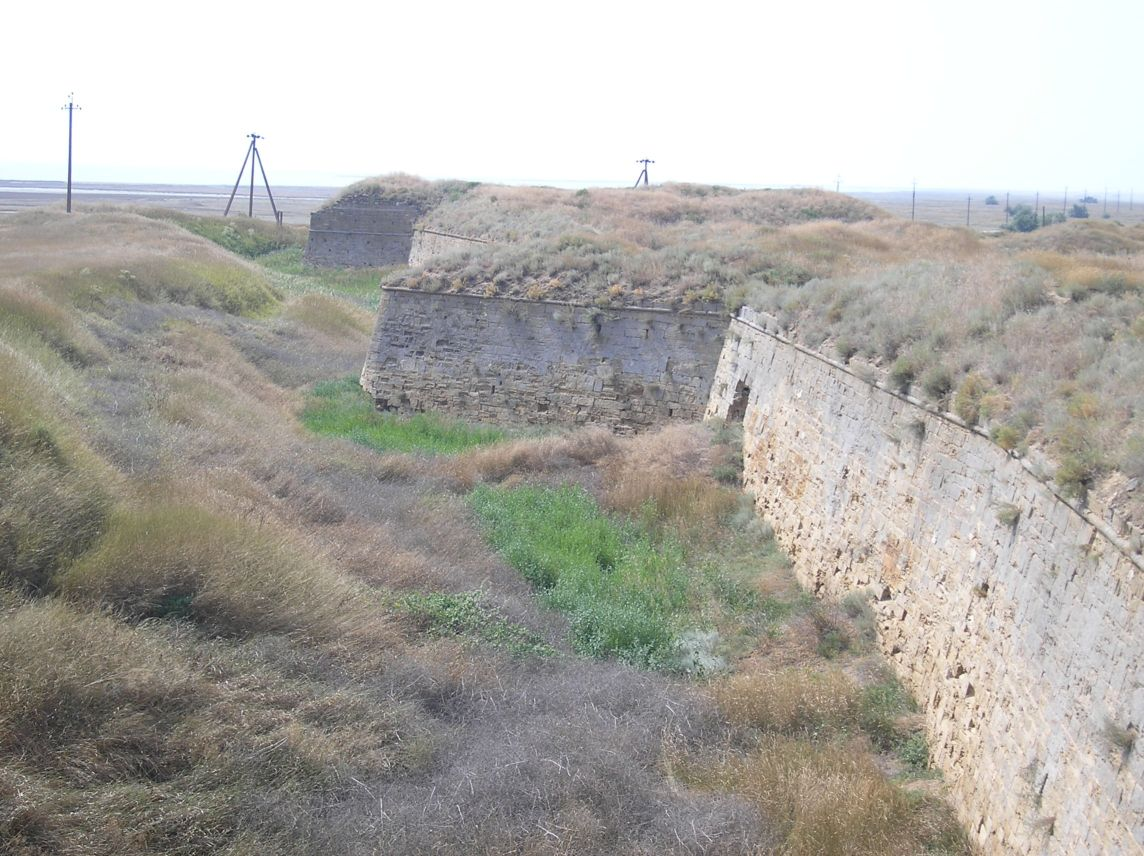 Название «Крым» происходит от тюркского – вал, стена, ров.
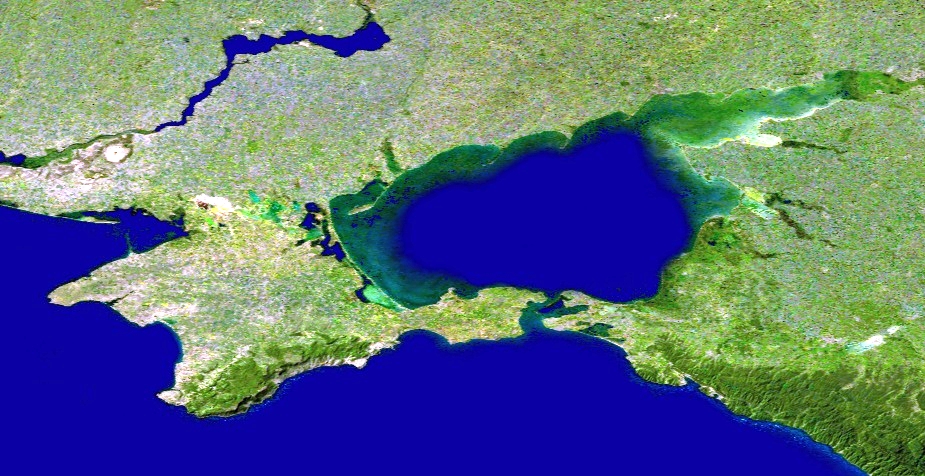 Крещение князя Владимира в Херсонесе.
Херсонес Таврический был основан греками в VI в. до н.э. и просуществовал ещё почти 2 тысячи лет. Руины Херсонеса расположены на территории Севастополя.

В «Повести временных лет» о крещении князя Владимира сказано следующее:
«Крестился же он в церкви святого Василия, а стоит церковь та в городе Корсуни посреди града, где собираются корсунцы на торг»
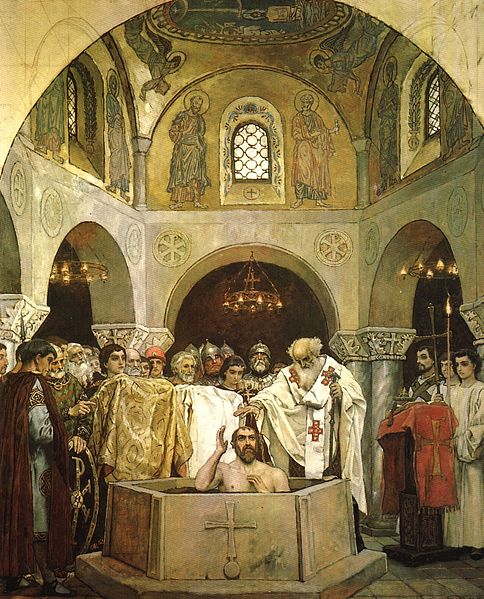 Вхождение Крыма в состав России.
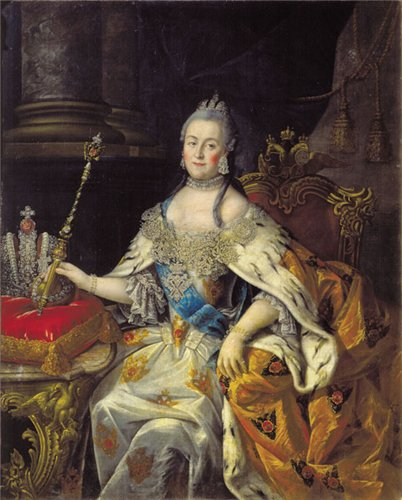 19 апреля 1783 — Императрицей Екатериной II подписан Манифест о присоединении к Российской империи Крыма и Таманского полуострова.
Оборона Севастополя 1854-1855 гг.
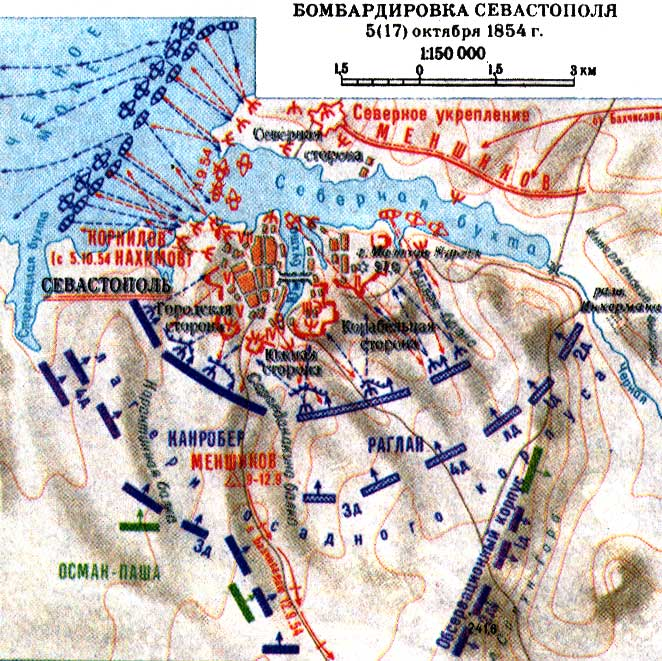 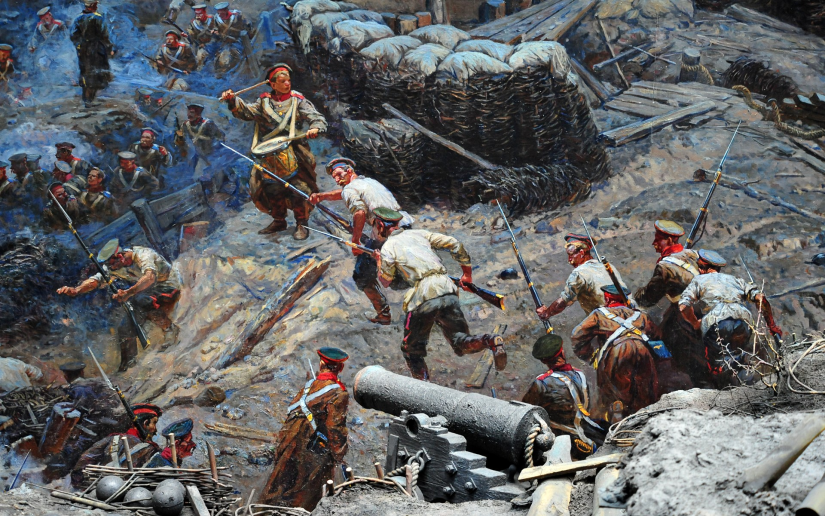 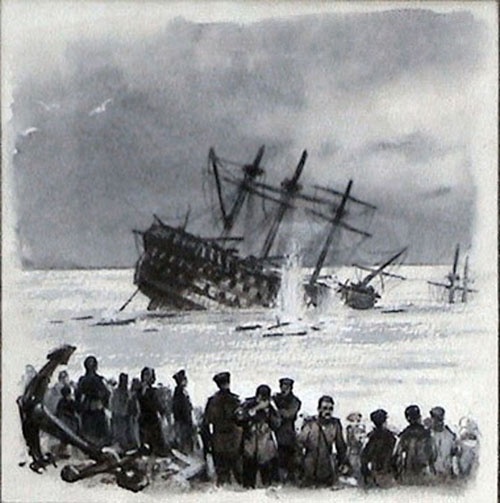 Оборона Севастополя 1941-1942 гг.
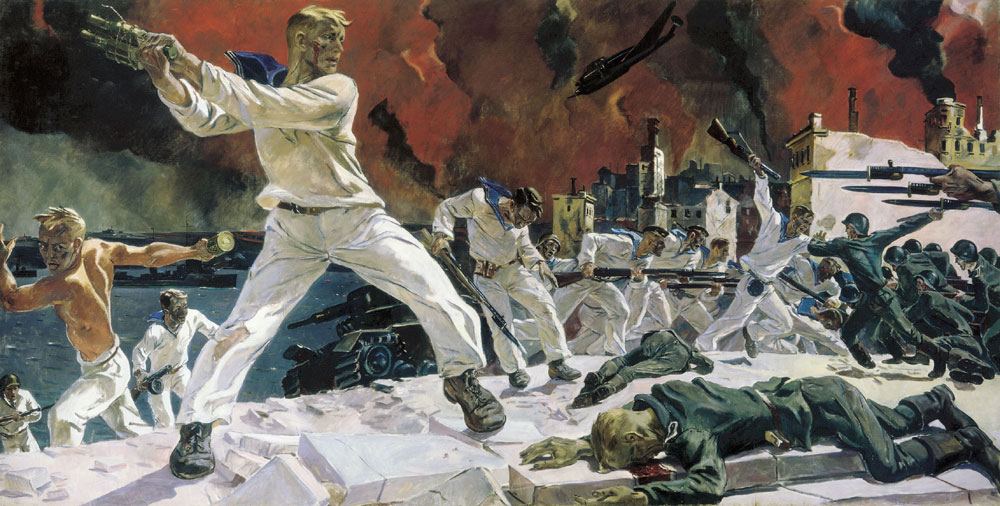 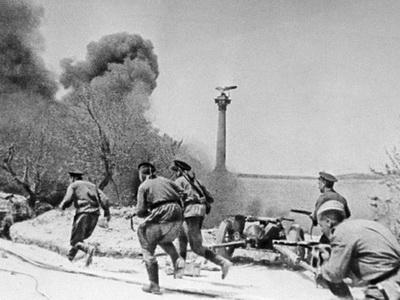 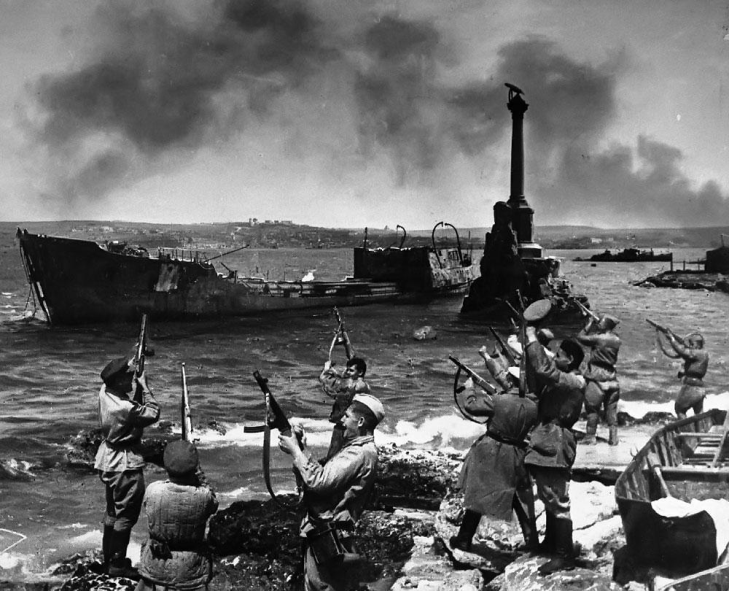 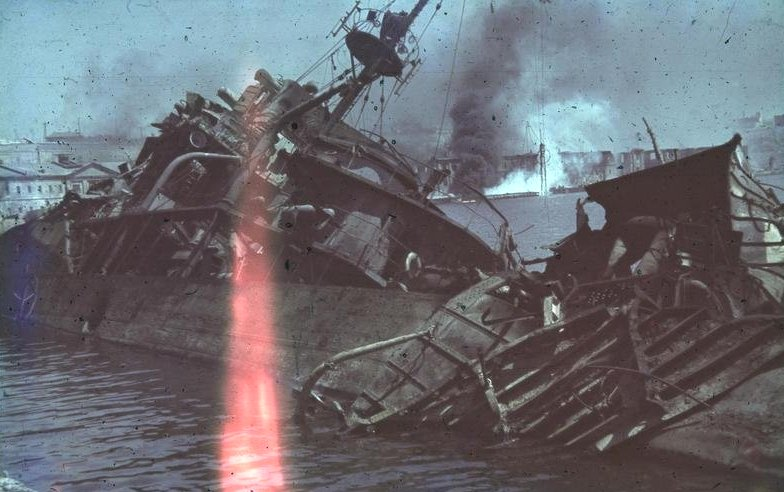 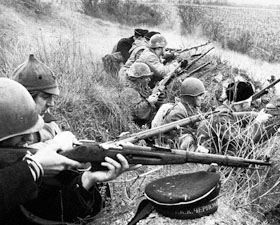 Автономная Крымская республика.
18 октября 1921 — образована Автономная Крымская Советская Социалистическая Республика в составе РСФСР.
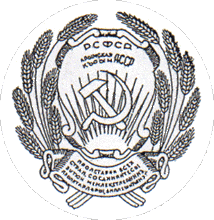 Передача Крыма -  Украине.
19 февраля 1954 — Крымская область передана из состава РСФСР в состав УССР. Передача была приурочена к празднованию 300-летия Переяславской Рады.
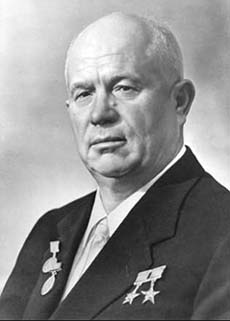 Распад СССР и референдум в Крыму
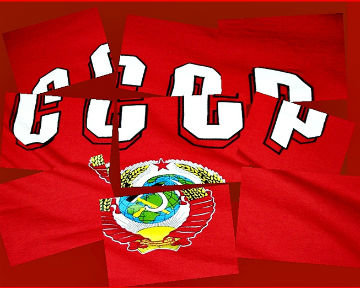 20 января 1991 г. в Крыму был проведён референдум. На голосование был поставлен вопрос: "Вы за воссоздание Крымской Автономной Советской Социалистической республики как субъекта Союза ССР и участника Союзного договора?«
Участвовало в референдуме 81 % граждан.
Проголосовало «За» - 93% жителей Крыма.
Но воля жителей Крыма была проигнорирована политиками!
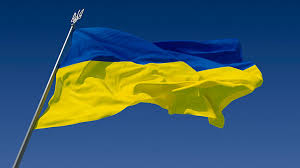 Деклорация о независимости.
11 марта 2014 года Верховный Совет Автономной Республики Крым и Севастопольский городской совет приняли декларацию о независимости Автономной Республики Крым и города Севастополя.
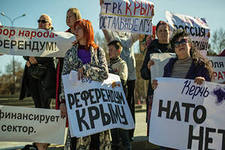 Использованные материалы:
Википедия;
2. Видео обращение президента России;(http://www.kremlin.ru/news/20603 )
3. Классный час «Мы вместе».